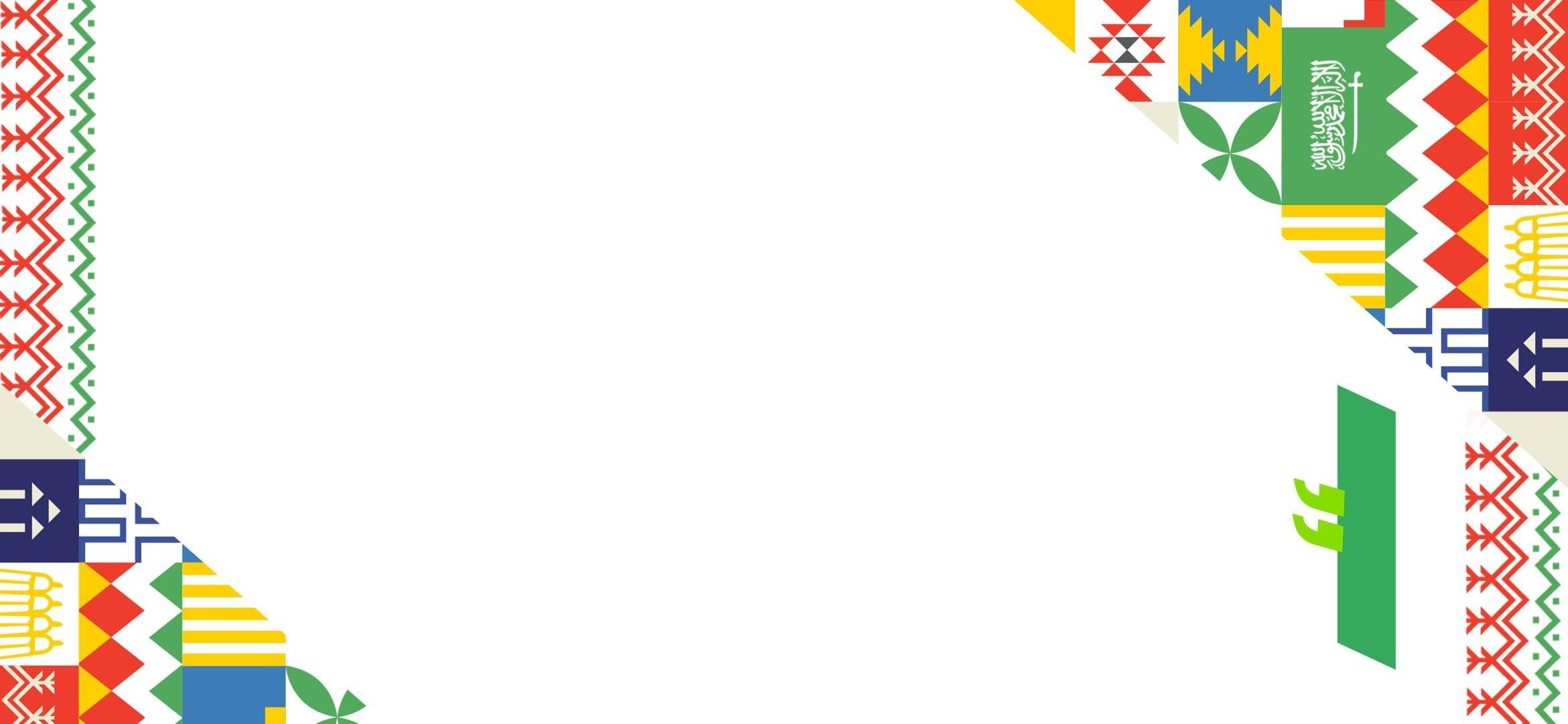 7th/sep/2023
Super goal 1
U: 2
What day is today?
Reading
- How old are they?
Learning objectives : 


Read the text 
Answer the question about the text
Research about different animal life ..
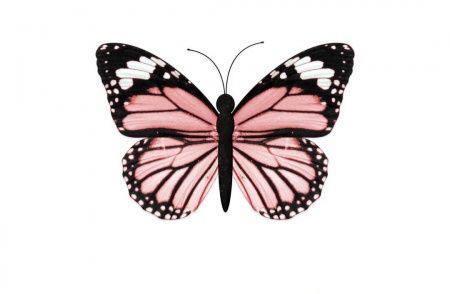 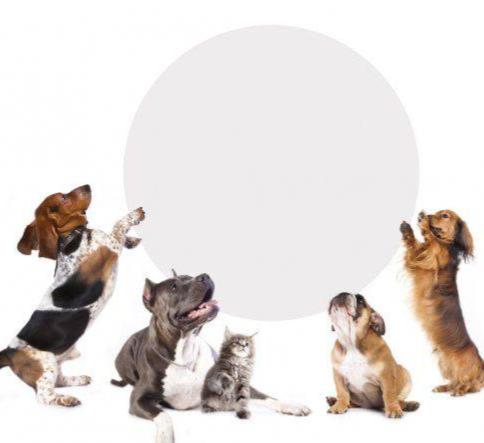 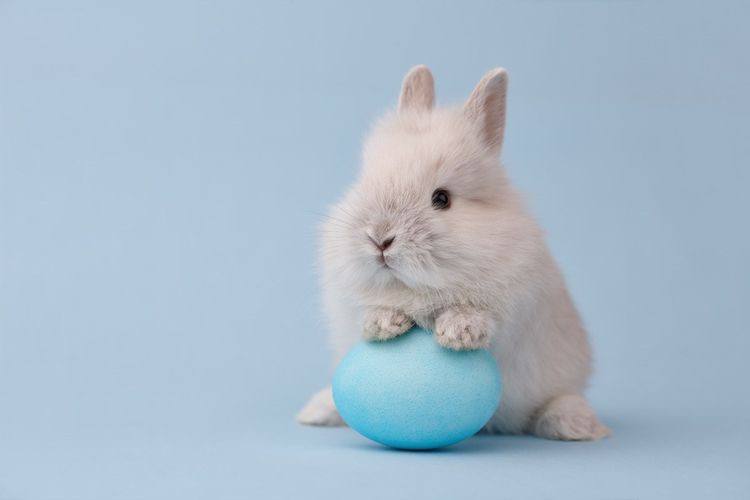 Dogs
Rabbit 🐇
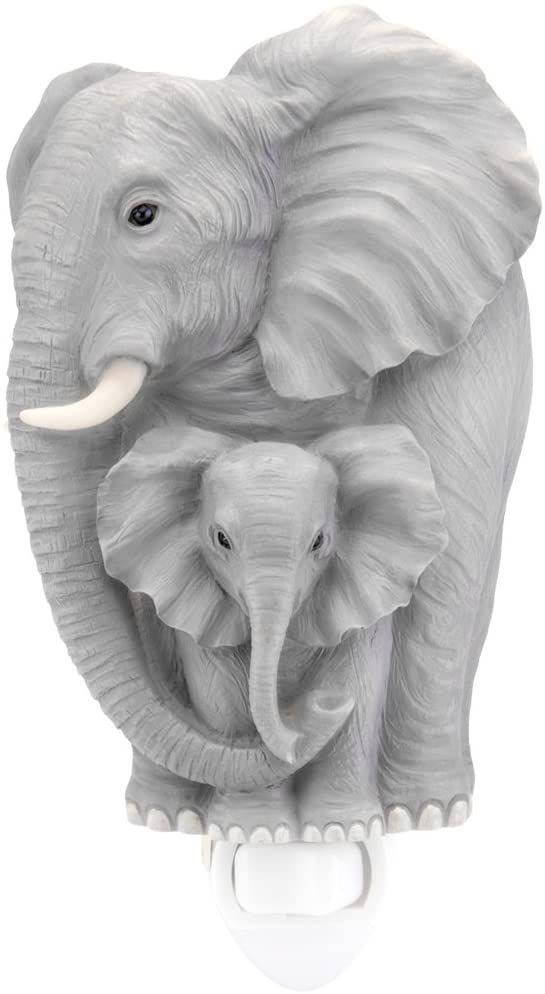 Butterfly 🦋
Which animal is this?
Elephant 🐘
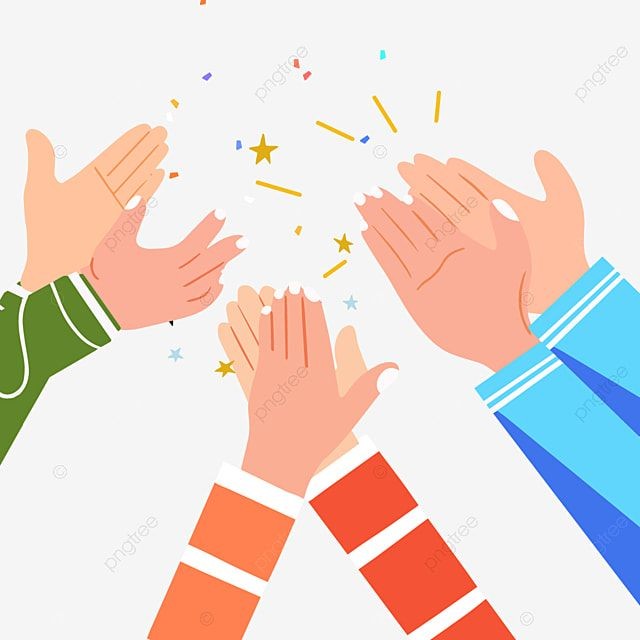 Well done 👍
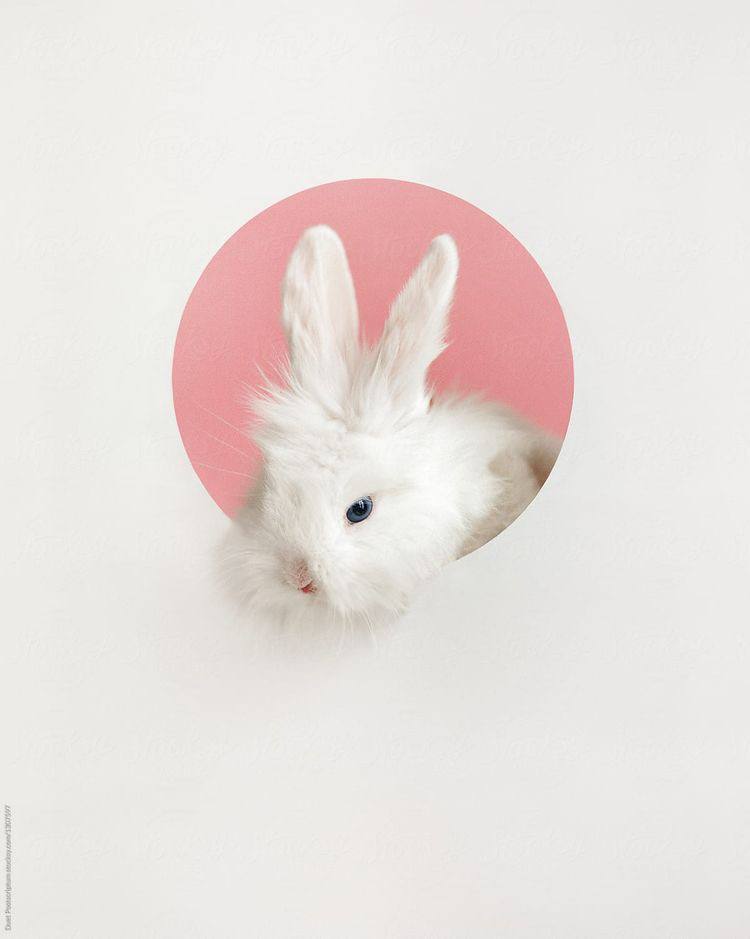 Have you seen a Zoo in Saudi  Arabia  before?
https://youtu.be/470PQveXX8o
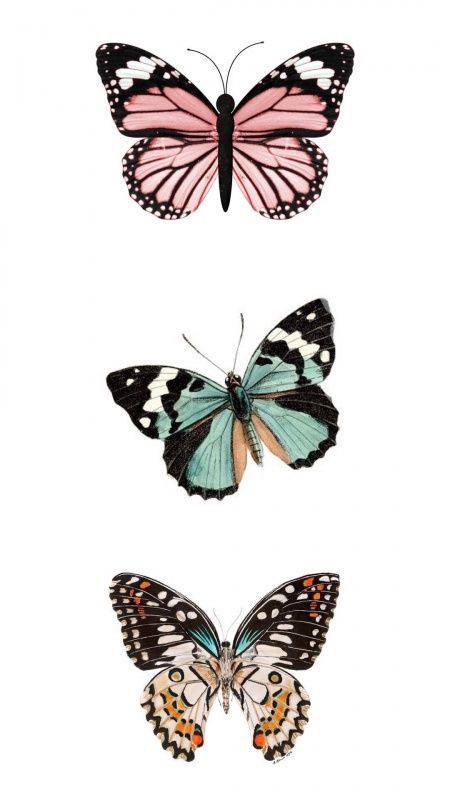 Before Reading:
What do you think the reading is about?
It’s about animals
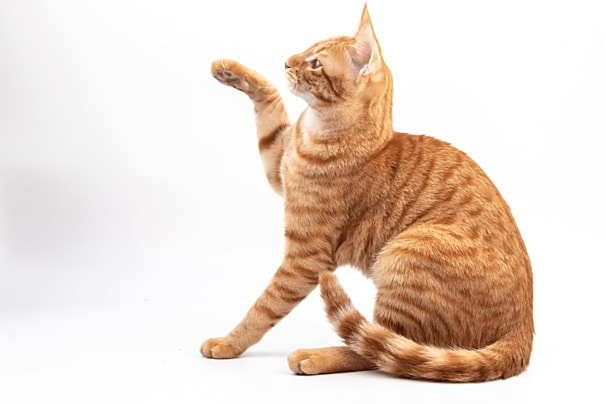 Reading
Could you read the title of the texts ?!
Could you scan the text
What’s the meaning of : adolescent
What’s the meaning of : life span?
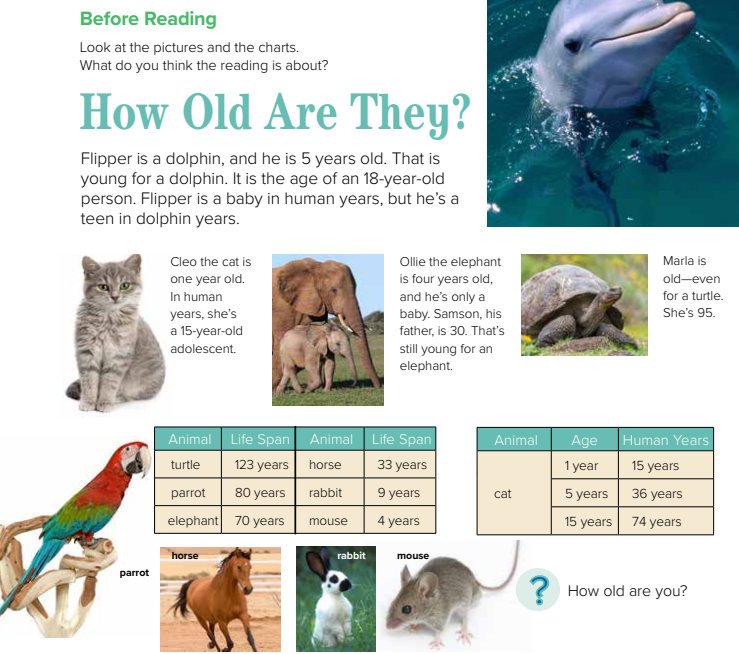 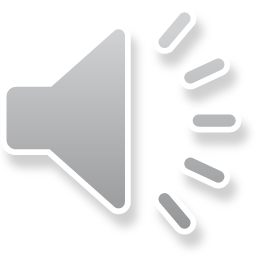 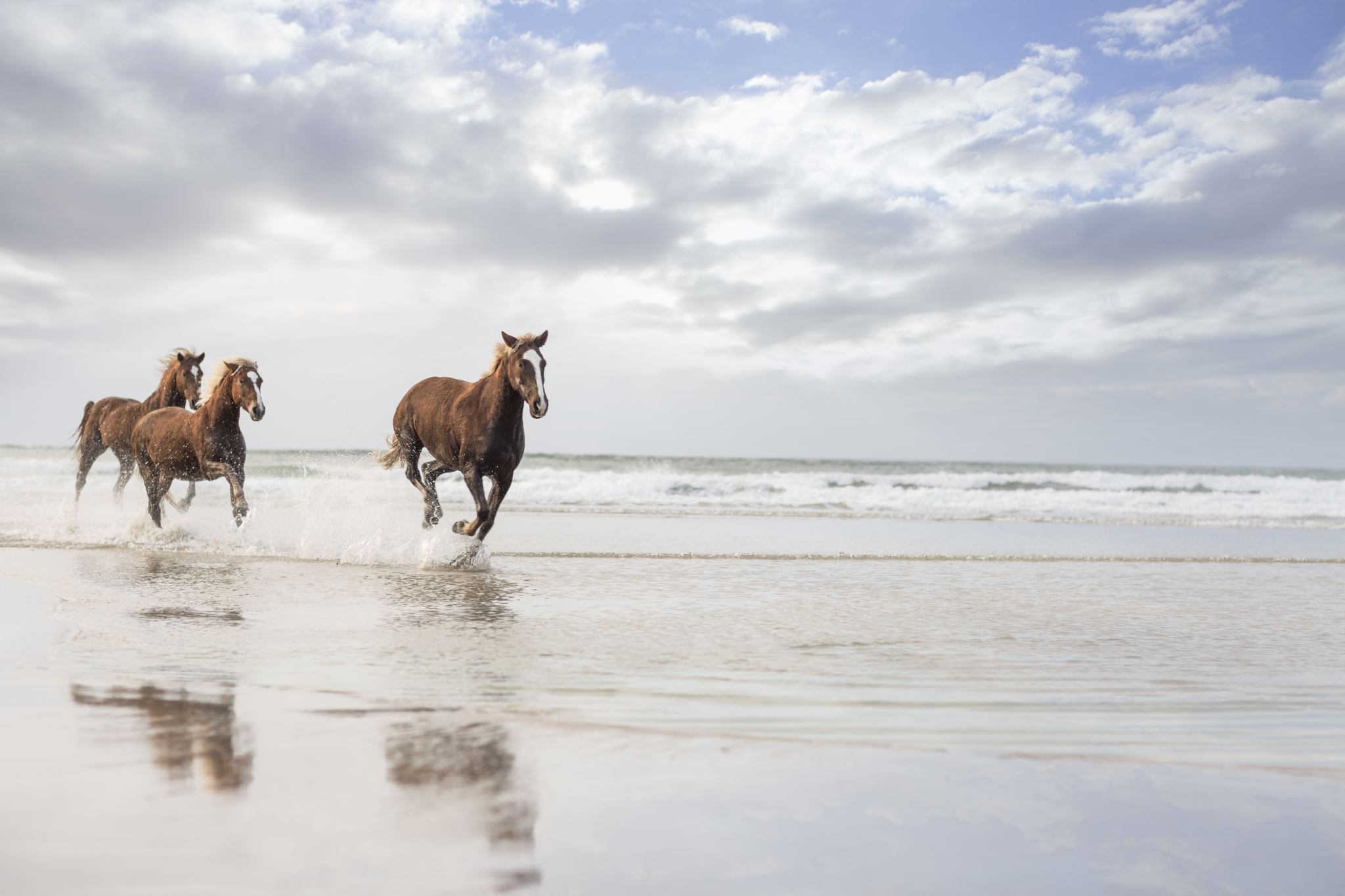 What is the life span of a horse ?
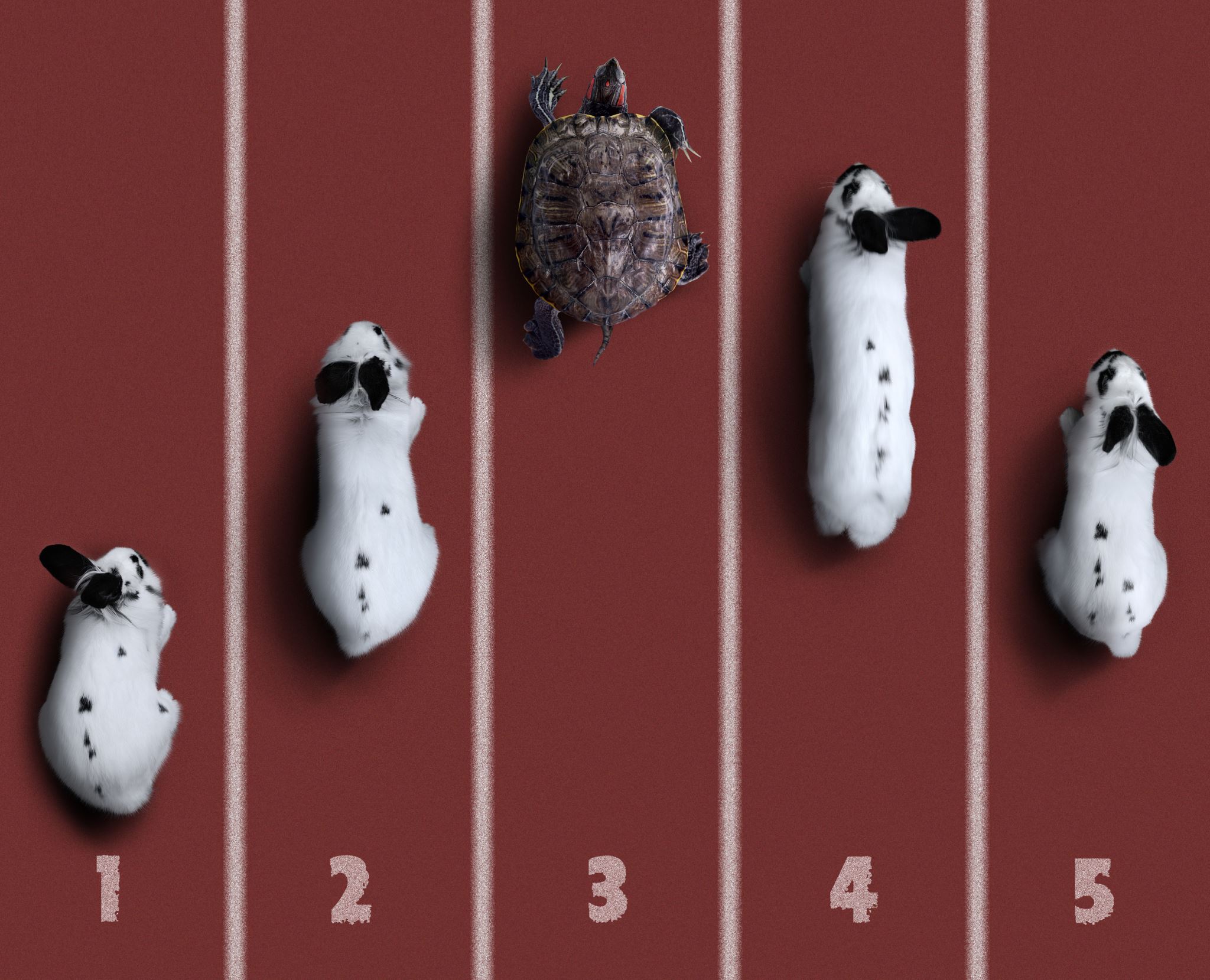 Which animal has a life span of 123 years ?
[Speaker Notes: Whi]
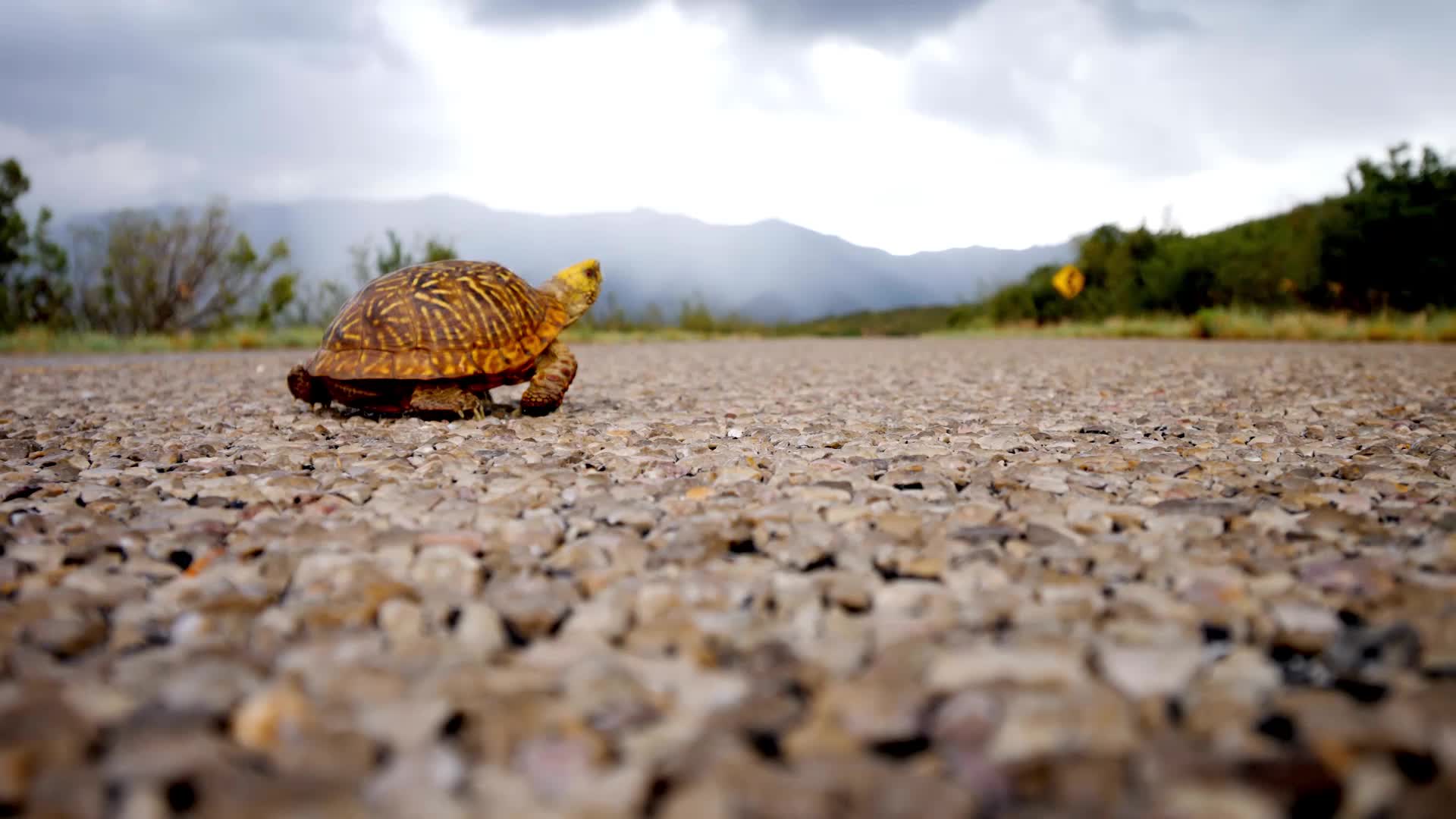 What kind of animal is marla ?
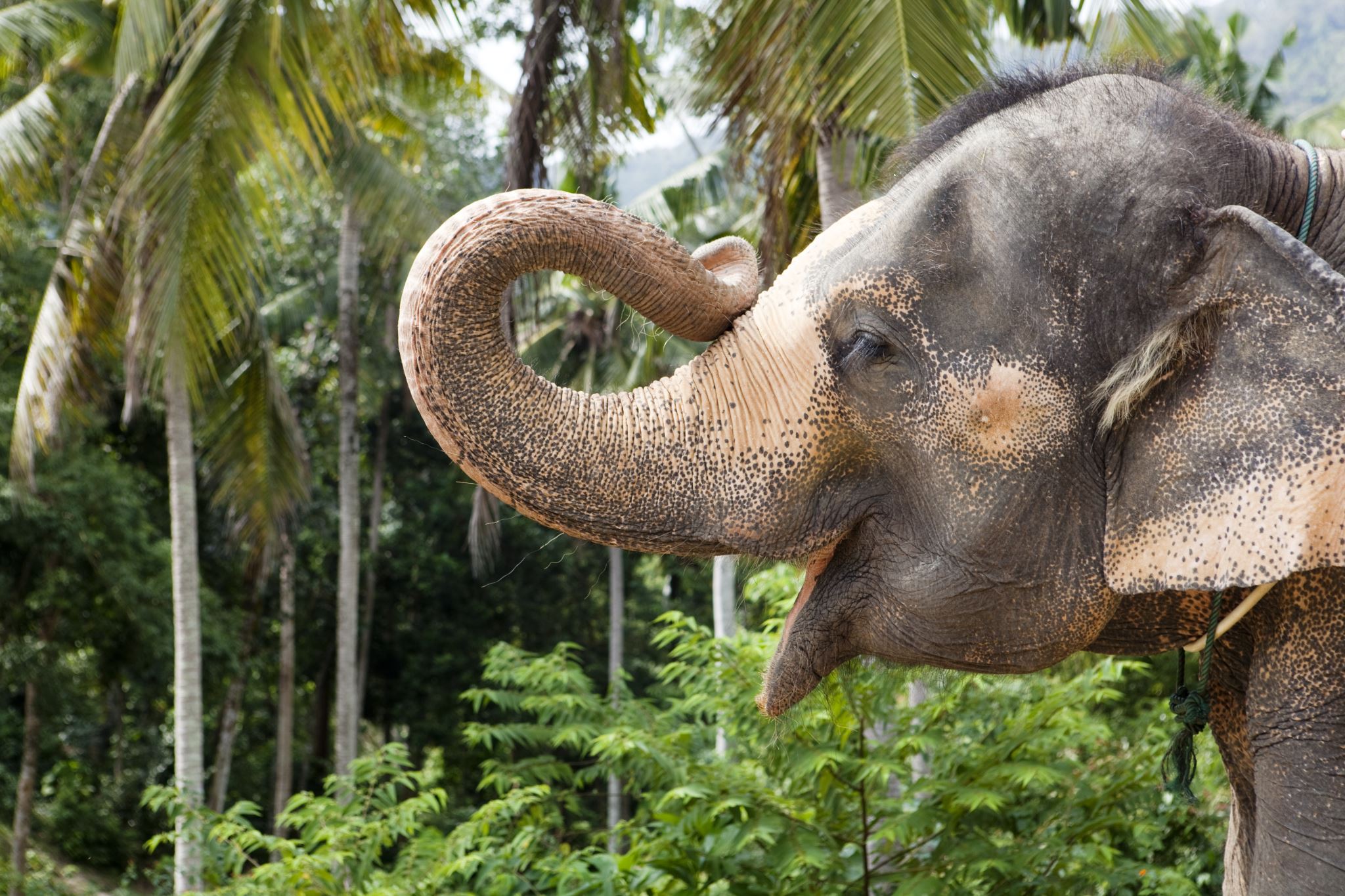 How old is Ollie ?
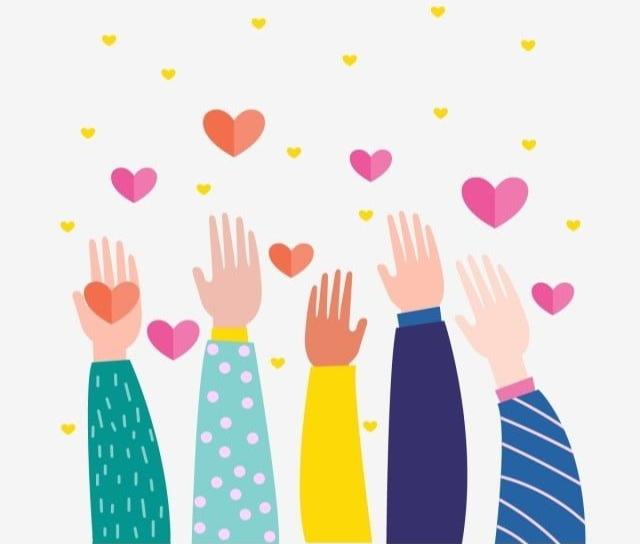 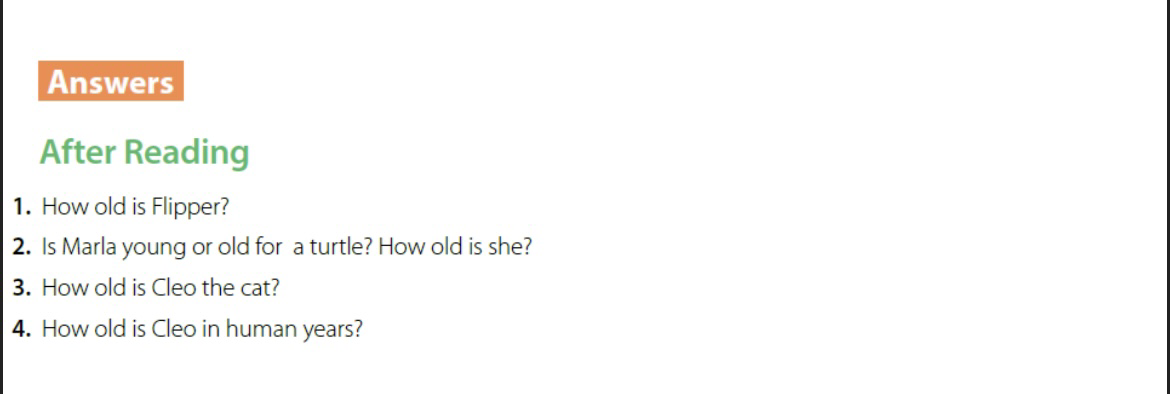 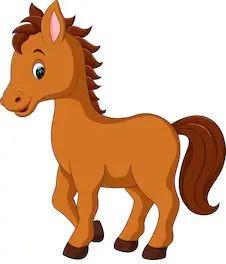 5 years old .
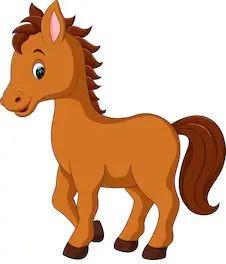 5 years old .
She is old . She is 95.
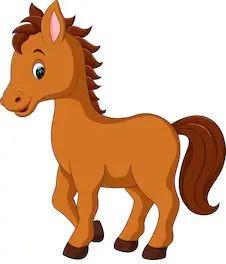 5 years old .
She is old . She is 95.
1 year old .
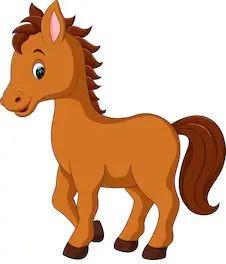 5 years old .
She is old . She is 95.
1 year old .
15 years old
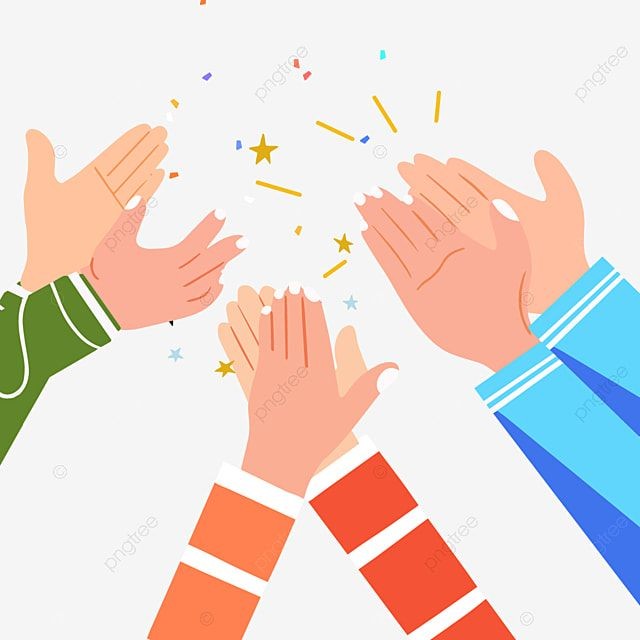 Well done 👍
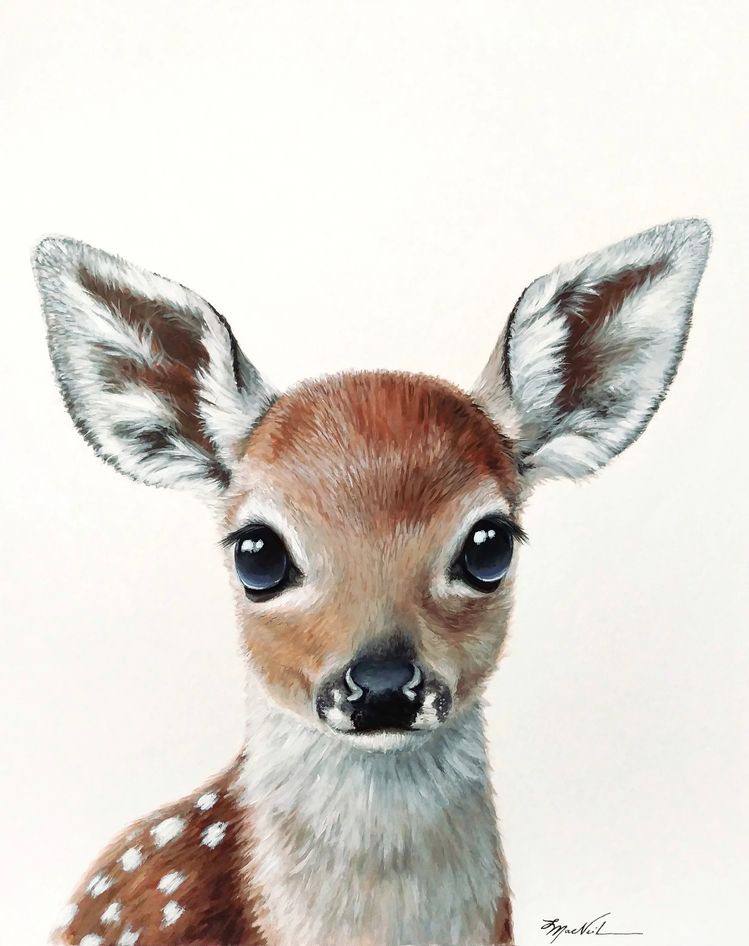 H.W
P:192
Ex. F
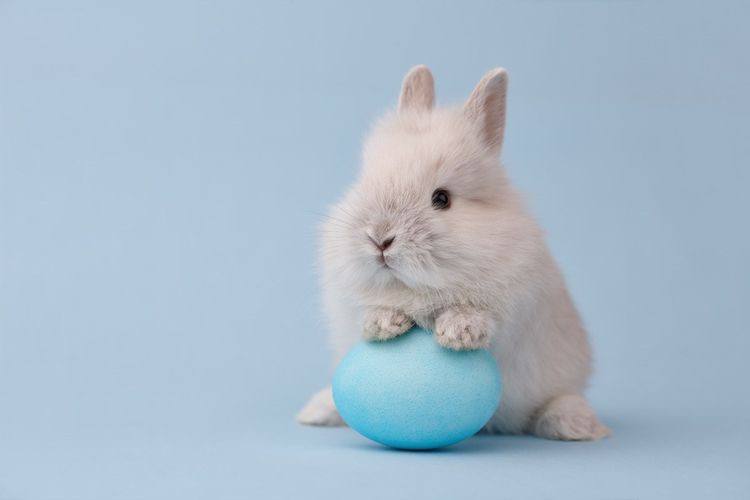 Thank you so much for listening!
See you tomorrow